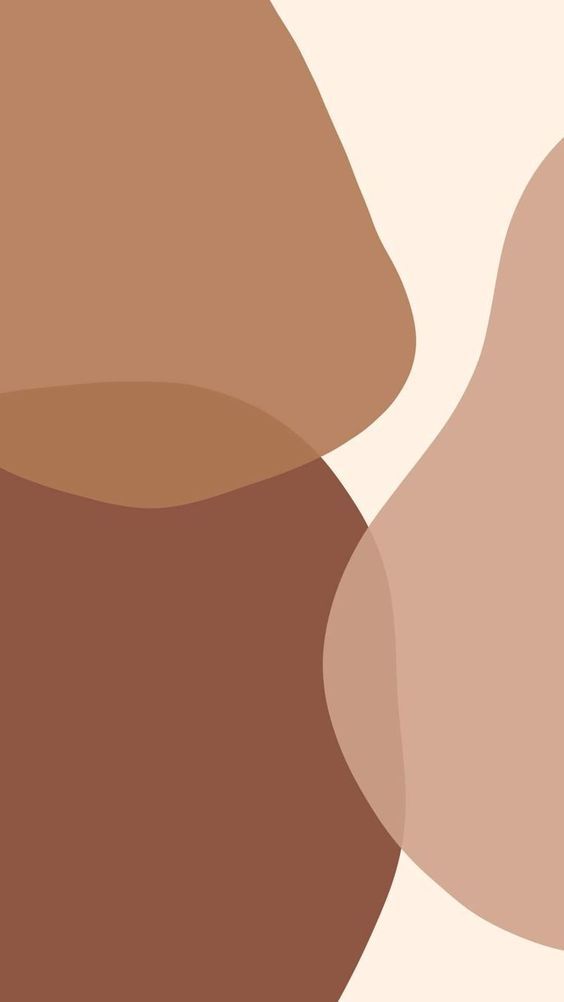 LECTURA:Carlos y Fredy ¿Si yo fuera su maestr@?
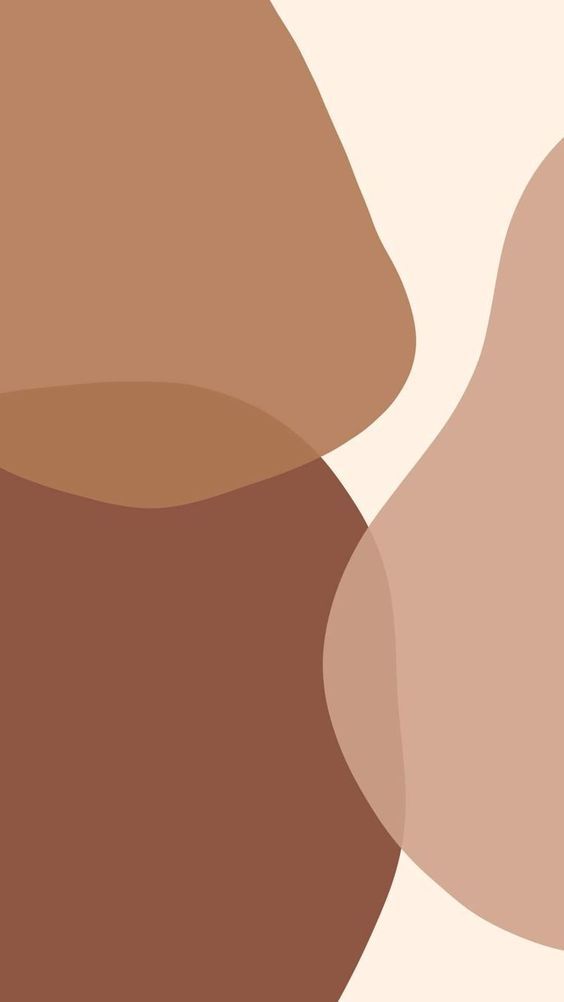 NOMBRE DE LAS INTEGRANTES:           -ALESSANDRA ESCOLASTICO RUIZ      -TANIA MELISA GUTIERREZ FONSECA      -MARIA VIANNEY HERNANDEZ GONZALEZ      -CITLALY ALEJANDRA LEIJA VELEZ
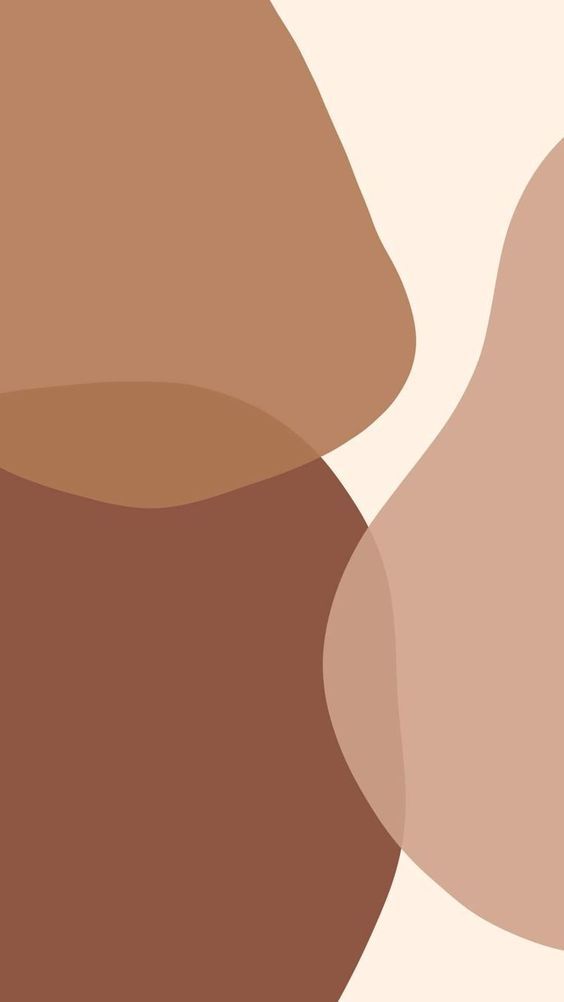 ¿Qué se entiende por aprendizaje?
Con base a la lectura podemos definir que el aprendizaje se entiende como un proceso de adquirir conocimientos mediante las experiencias vividas en diferentes ámbitos.
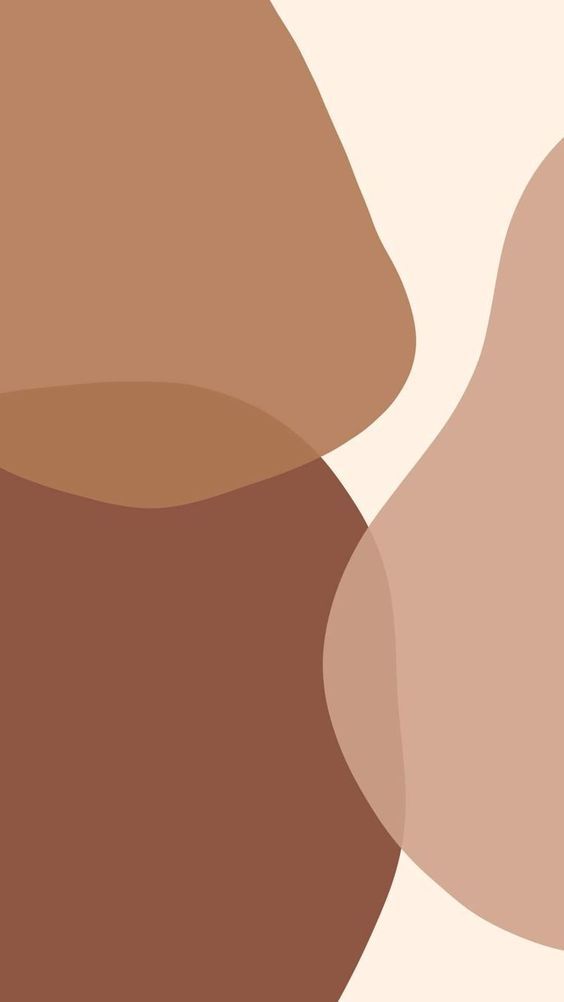 ¿Qué se entiende por educabilidad?
Se puede entender como la capacidad que tiene una persona para recibir opiniones, consejos etc. que le ayuden a construir el conocimiento y de alguna forma lograr una transformación.
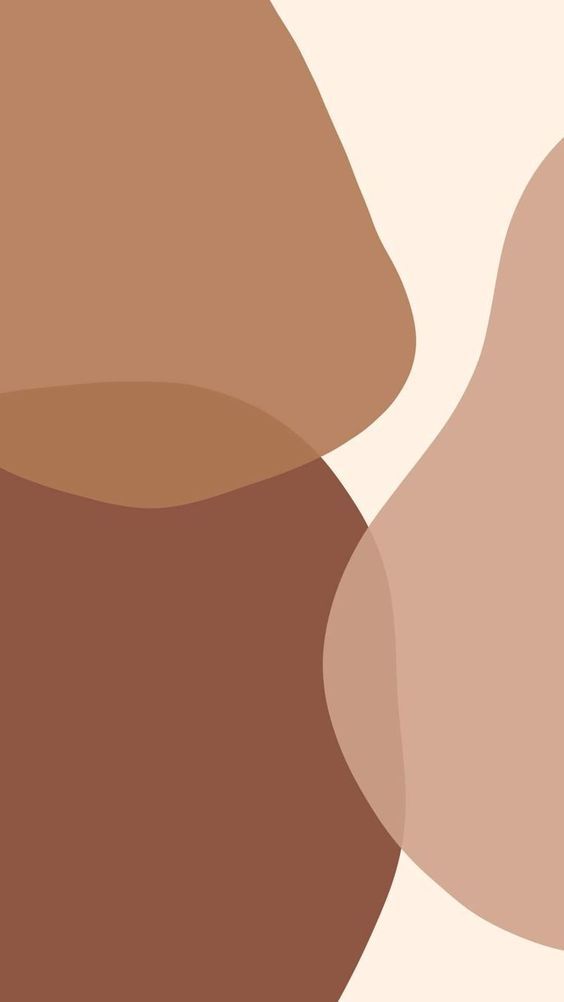 ¿Qué relación tiene con el aprendizaje?
Tiene mucha relación ya que se habla de la enseñanza por parte de las profesoras y el como los niños lograban sus aprendizajes. También se puede relacionar ya que el aprendizaje se puede lograr por medio de la experiencia.
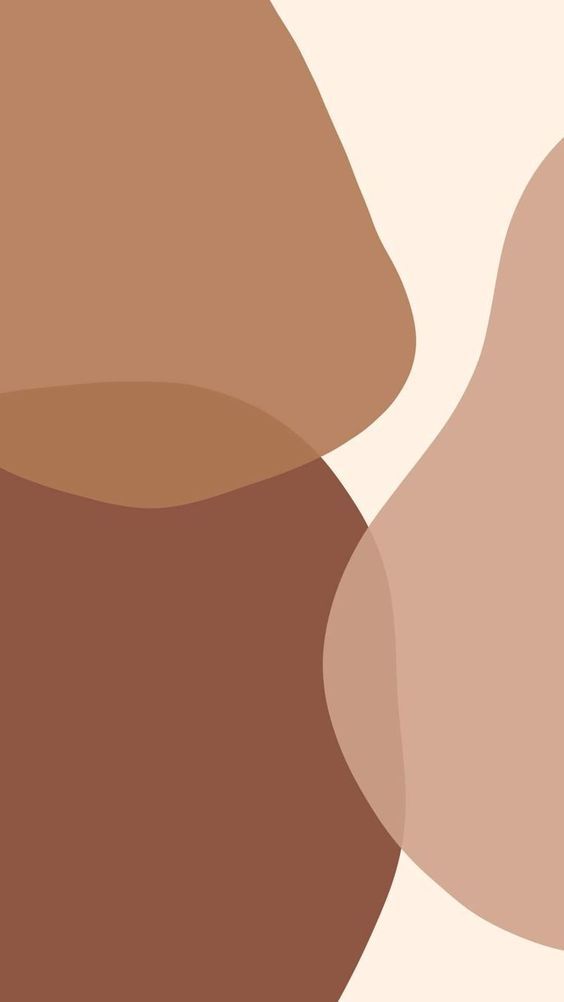 ¿Cómo influye la escuela en el proseso de educabilidad?
Todo depende de en este caso las maestras  y el tiempo que estas dediquen a cada uno de los alumnos para que de esta forma logren identificar los problemas que presentan y poder ayudarlos dándoles herramientas que en algún momento puedan utilizar y le sean de mucha ayuda.
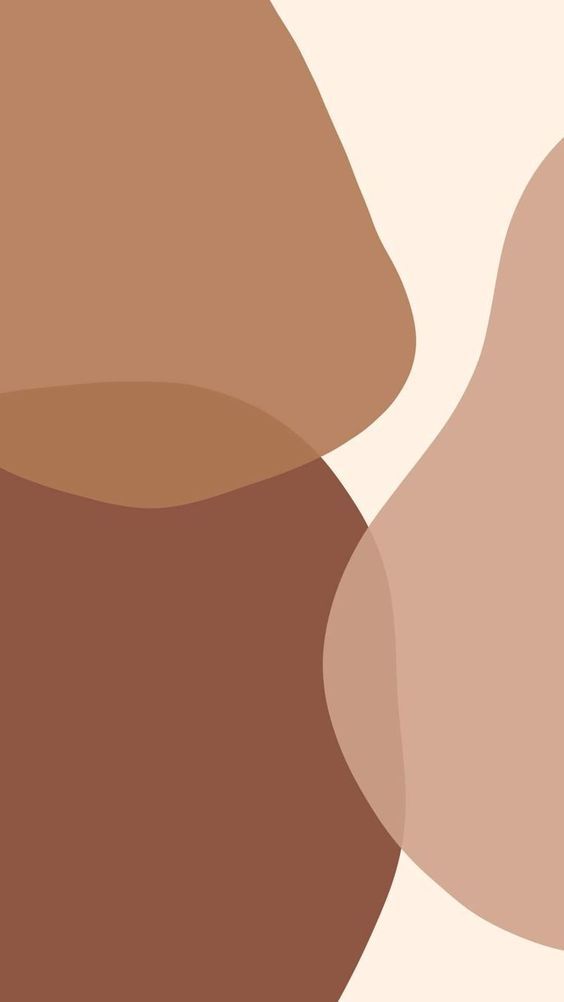 ¿Cuáles son lasprincipales hipótesis que explican en el problema de fracaso escolar masivo?
Falta de atención por parte delos padres de familia
La falta de recursos institucionales
Forma de vida del alumno
Diferentes estilos de aprendizaje
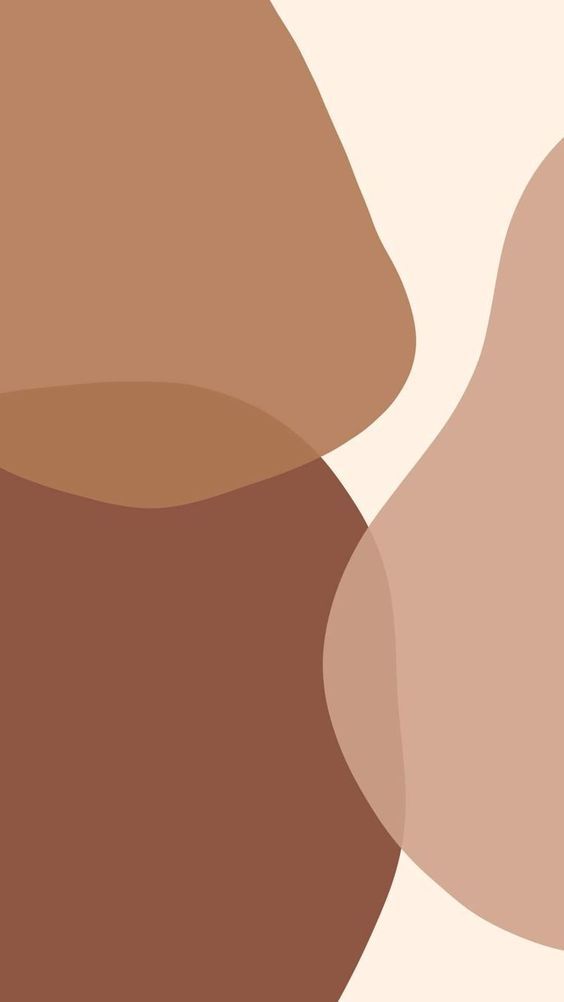 ¿Cuál es el papel del maestro en la promoción del prendizaje y desarrollo de los alumnos?
El maestro juega un papel muy importante ya que literalmente es el que lleva las riendas y el encargado del “futuro” tanto del alumno como de la sociedad.  Es por eso que el docente debe de desarrollar actividades en los alumnos que les ayuden obviamente a adquirir conocimientos, a desarrollarse emocional, social, mentalmente, etc. y de igual forma no olvidar que también hay e apoyarlos en situaciones que estén al alcance dándoles opciones de solución.
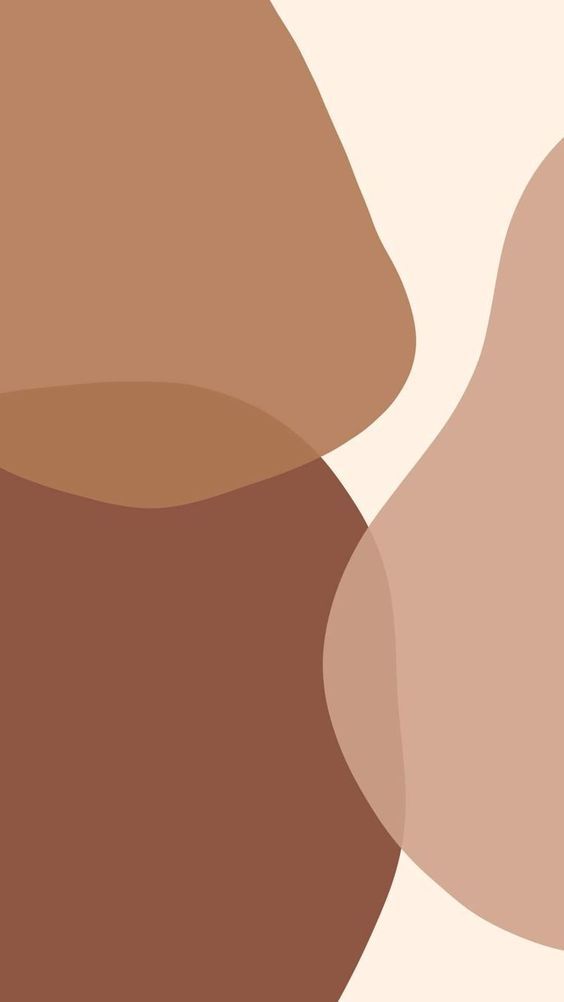 https://www.youtube.com/watch?v=ohi1u1DRvhI&feature=youtu.be